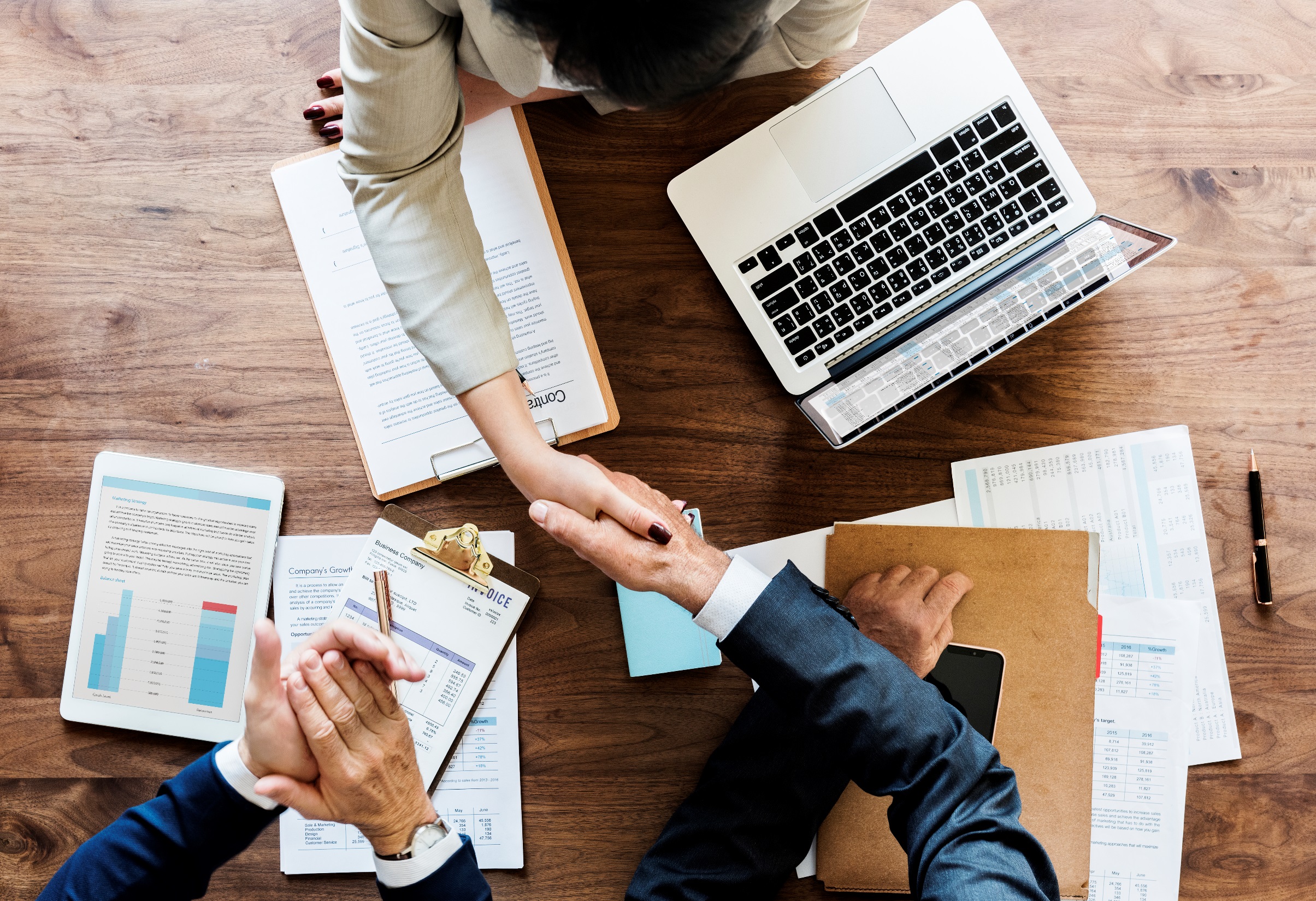 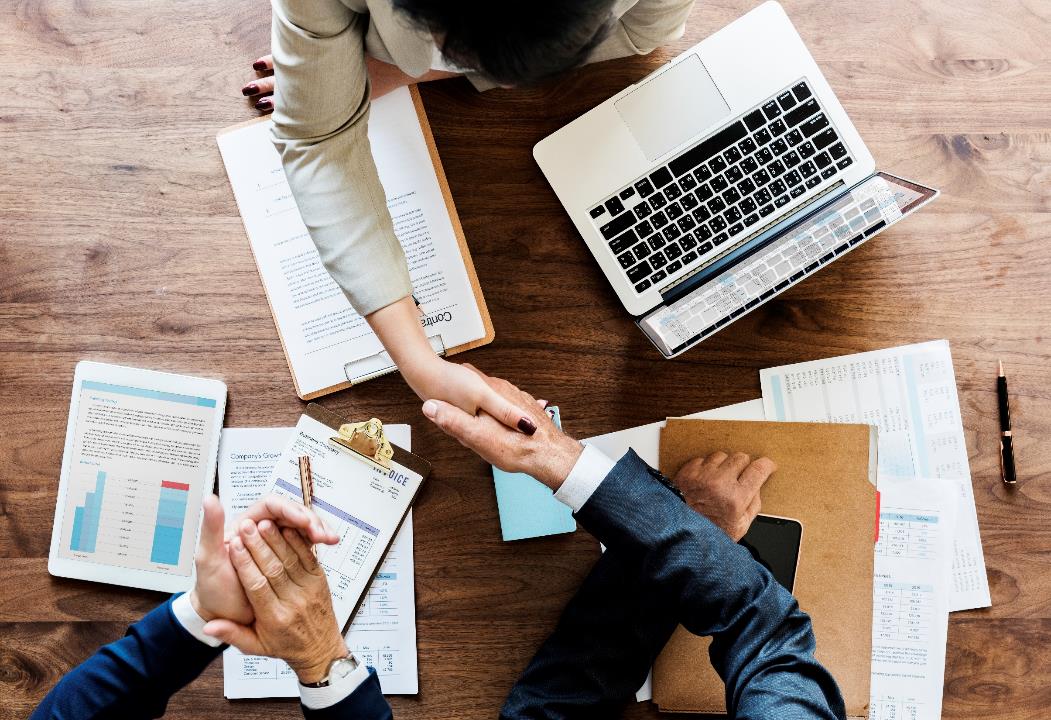 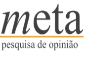 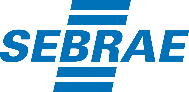 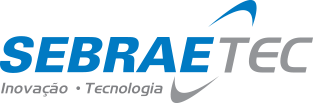 Agosto de 2018
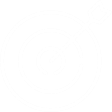 Sobre a pesquisa
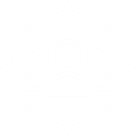 OBJETIVO: LEVANTAR O NÍVEL DE SATISFAÇÃO DOS CLIENTES E PRINCIPAIS IMPACTOS DO SEBRAETEC NOS EMPREENDIMENTOS ATENDIDOS NO SEGUNDO SEMESTRE DE 2017.


PUBLICO ALVO: Empreendedores que receberam Consultorias, Cursos, Clinica tecnológica e Orei no segundo semestre de 2017.

AMOSTRA: Foram entrevistados 4.339 empreendedores que participaram do SEBRAETEC no segundo semestre de 2017.

METODOLOGIA: Os dados foram coletados através de entrevistas por telefone (C.A.T.I.).

COLETA DE DADOS: O período de campo da pesquisa aconteceu entre os dias 03/08 e 22/08 de 2018.

DISTRIBUIÇÃO DA AMOSTRA: A amostra foi distribuída entre as 27 Unidades Federativas.

ERRO AMOSTRAL: 1,5% para resultados nacionais.

NÍVEL DE CONFIANÇA: 95%
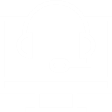 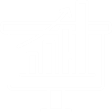 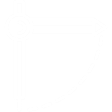 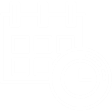 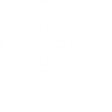 + Informações técnicas
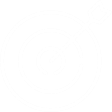 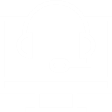 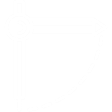 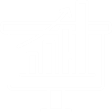 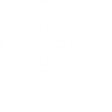 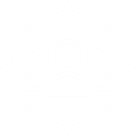 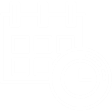 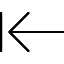 INFORMAÇÕES TÉCNICAS
Cálculo da ponderação:
A base de dados a ser utilizada para a pesquisa Sebraetec (Atendimentos SEBRAETEC 2017_2)
Universo da pesquisa é de 55.852 clientes conforme base de dados fornecida pelo SEBRAE.
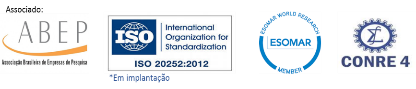 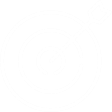 Distribuição da amostra
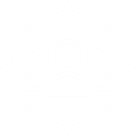 ENTREVISTAS POR UF
PORTE DA EMPRESA
21
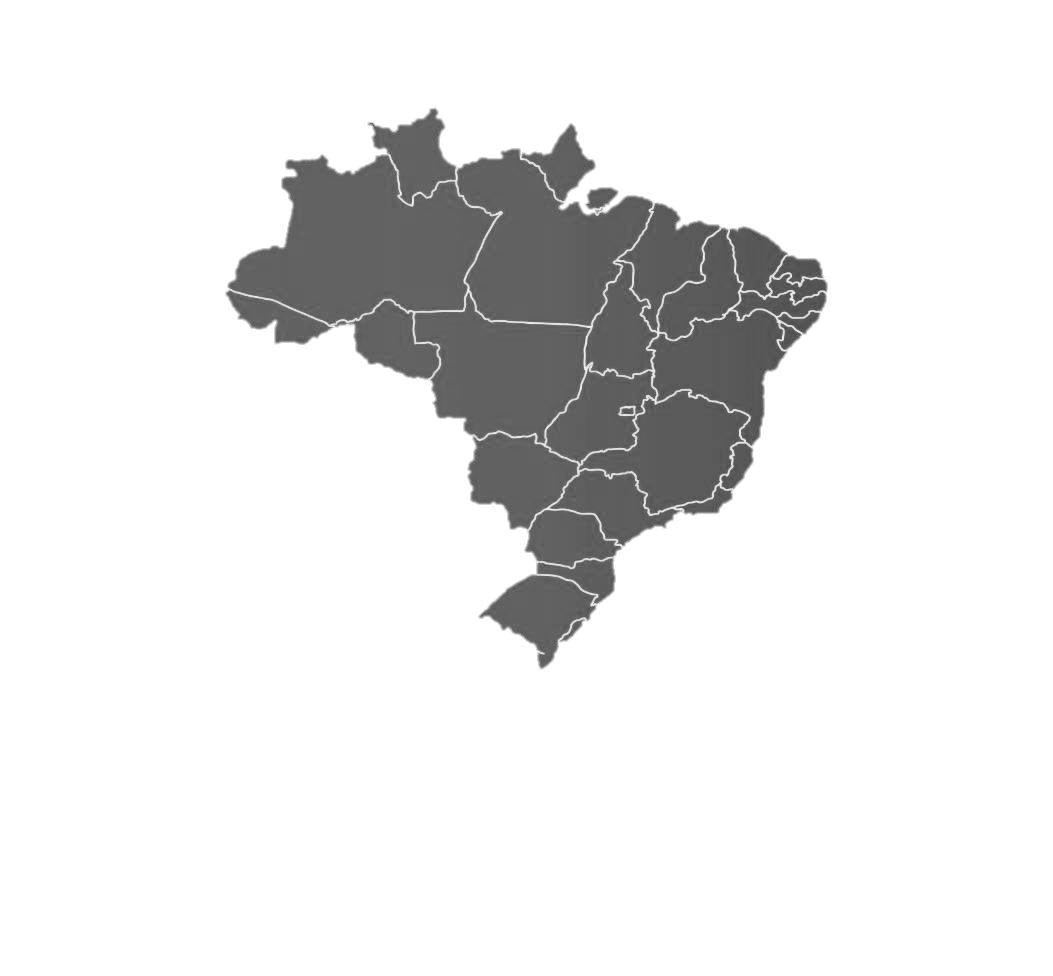 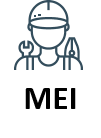 976
66
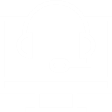 25
300
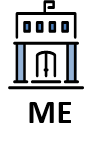 2.474
234
32
132
213
48
86
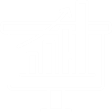 12
117
155
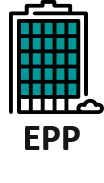 889
59
171
212
103
275
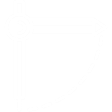 300
299
ENTREVISTAS POR SOLUÇÃO
198
175
83
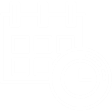 123
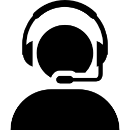 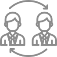 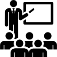 300
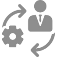 CONSULTORIA
ORIENTAÇÃO TÉCNICA
CURSOS
300
3.409
316
327
287
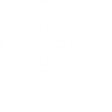 300
CLÍNICA TECNOLÓGICA
Presencial: 3.174
Á distância: 235
Presencial: 240
Á distância: 47
PARTICIPAÇÃO NO PROGRAMA SEBRAETEC
Cerca de ¾ dos empreendedores contatados participaram do Programa SEBRAETEC no segundo semestre de 2017. Já 24,9% dos entrevistados afirmaram não ter participado do Programa no referido período.
75,1%
Participaram do SEBRAETEC no segundo semestre de 2017
BASE: 5.780
FORMA COMO INGRESSOU NO SEBRAETEC
Nacional
UF
Solução
Histórico
A maioria dos empresários ingressaram no SEBRAETEC via indicação dos SEBRAE ou de algum consultor.
Outro, qual?
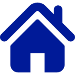 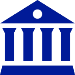 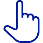 Indicação de amigo/familiar
Indicação de outra instituição
6,7%
3,1%
Q2. O sr. Solicitou sua participação no programa, ou foi indicado? (EST-RU)
BASE: 4.339
FORMA COMO INGRESSOU NO SEBRAETEC
Nacional
UF
Solução
Histórico
Maiores % de solicitação do próprio empresário (+40%)
Maiores % de indicação de consultores (+30%)
Maiores % de indicação do SEBRAE (+30%)
Q2. O sr. Solicitou sua participação no programa, ou foi indicado? (EST-RU)
BASE: 4.339
FORMA COMO INGRESSOU NO SEBRAETEC
Nacional
UF
Solução
Histórico
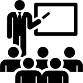 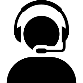 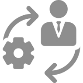 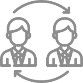 ORIENTAÇÃO TÉCNICA
CONSULTORIA
CURSOS
CLÍNICA TECNOLÓGICA
Q2. O sr. Solicitou sua participação no programa, ou foi indicado? (EST-RU)
BASE: 4.339
FORMA COMO INGRESSOU NO SEBRAETEC
Nacional
UF
Solução
Histórico
Q2. O sr. Solicitou sua participação no programa, ou foi indicado? (EST-RU)
MOTIVO PELO QUAL SOLICITOU OS SERVIÇOS DO SEBRAETEC
Nacional
UF
Solução
Histórico
Ampliar a produção e melhorar a comunicação com os clientes foram os objetivos que mais pesaram no momento de solicitar os serviços do SEBRAETEC.
Qual?
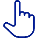 Q3. Vou citar alguns motivos para que o(a) Sr(a) tenha solicitado o serviço e gostaria que indicasse aquele que mais se enquadra na sua situação (EST – RU)
BASE: 1.437
MOTIVO PELO QUAL SOLICITOU OS SERVIÇOS DO SEBRAETEC
Nacional
UF
Solução
Histórico
Q3. Vou citar alguns motivos para que o(a) Sr(a) tenha solicitado o serviço e gostaria que indicasse aquele que mais se enquadra na sua situação (EST – RU)
BASE: 4.339
MOTIVO PELO QUAL SOLICITOU OS SERVIÇOS DO SEBRAETEC
Nacional
UF
Solução
Histórico
Q3. Vou citar alguns motivos para que o(a) Sr(a) tenha solicitado o serviço e gostaria que indicasse aquele que mais se enquadra na sua situação (EST – RU)
BASE: 4.339
MOTIVO PELO QUAL SOLICITOU OS SERVIÇOS DO SEBRAETEC
Nacional
UF
Solução
Histórico
Q3. Vou citar alguns motivos para que o(a) Sr(a) tenha solicitado o serviço e gostaria que indicasse aquele que mais se enquadra na sua situação (EST – RU)
FORMA COMO TOMOU CONHECIMENTO DO SEBRAETEC
Nacional
UF
Solução
Histórico
Q4. Como o sr. tomou conhecimento do programa SEBRAETEC? (EST-RU)
BASE: 4.339
FORMA COMO TOMOU CONHECIMENTO DO SEBRAETEC
Nacional
UF
Solução
Histórico
Q4. Como o sr. tomou conhecimento do programa SEBRAETEC? (EST-RU)
BASE: 4.339
FORMA COMO TOMOU CONHECIMENTO DO SEBRAETEC
Nacional
UF
Solução
Histórico
Q4. Como o sr. tomou conhecimento do programa SEBRAETEC? (EST-RU)
BASE: 4.339
FORMA COMO TOMOU CONHECIMENTO DO SEBRAETEC
Nacional
UF
Solução
Histórico
Q4. Como o sr. tomou conhecimento do programa SEBRAETEC? (EST-RU)
SABIA QUE O CONSULTOR DO SEBRAETEC ERA VIABILIZADO PELO SEBRAE?
Nacional
UF
Solução
Histórico
86,7% dos entrevistados sabiam que se tratava de um consultor viabilizado pelo SEBRAE
86,7%
Q5. O(a) sr(a) sabia que a pessoa que estava prestando serviços para a sua empresa tratava-se de um consultor viabilizado pelo SEBRAE? (ESP – RU)
BASE: 4.339
SABIA QUE O CONSULTOR DO SEBRAETEC ERA VIABILIZADO PELO SEBRAE?
Nacional
UF
Solução
Histórico
Q5. O(a) sr(a) sabia que a pessoa que estava prestando serviços para a sua empresa tratava-se de um consultor viabilizado pelo SEBRAE? (ESP – RU)
BASE: 4.339
SABIA QUE O CONSULTOR DO SEBRAETEC ERA VIABILIZADO PELO SEBRAE?
Nacional
UF
Solução
Histórico
Q5. O(a) sr(a) sabia que a pessoa que estava prestando serviços para a sua empresa tratava-se de um consultor viabilizado pelo SEBRAE? (ESP – RU)
BASE: 4.339
SABIA QUE O CONSULTOR DO SEBRAETEC ERA VIABILIZADO PELO SEBRAE?
Nacional
UF
Solução
Histórico
Q5. O(a) sr(a) sabia que a pessoa que estava prestando serviços para a sua empresa tratava-se de um consultor viabilizado pelo SEBRAE? (ESP – RU)
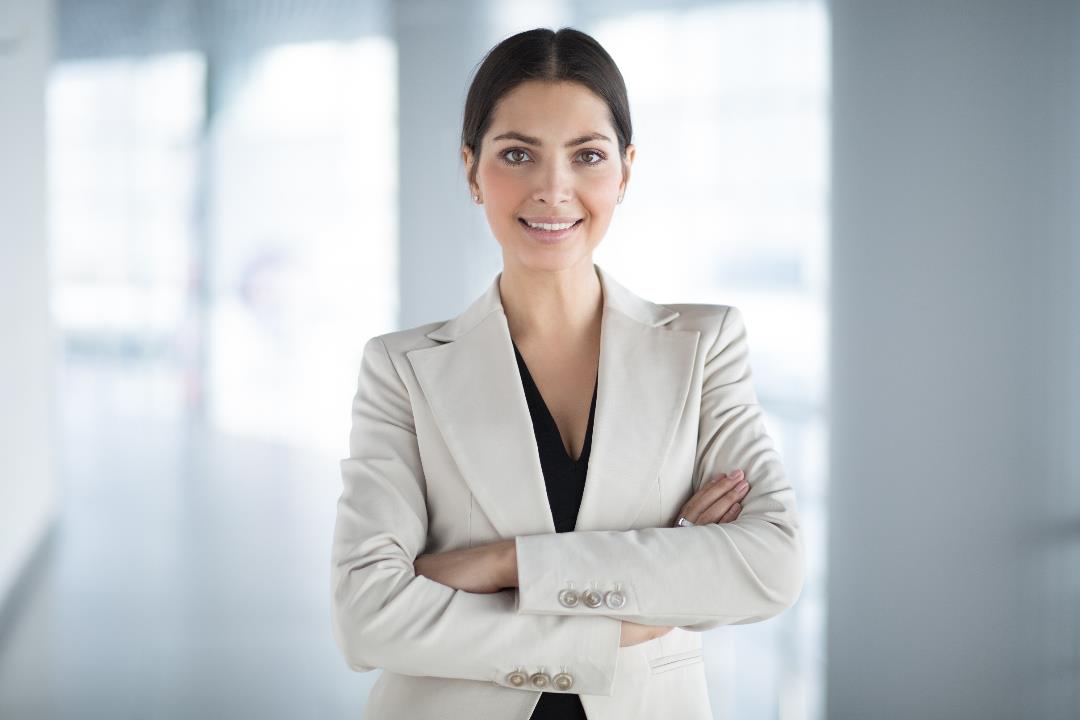 Avaliação do 
SEBRAETEC
AVALIAÇÃO DOS CONSULTORES DO SEBRAETEC (notas médias)
Nacional
UF
Solução
Histórico
Ver + detalhes
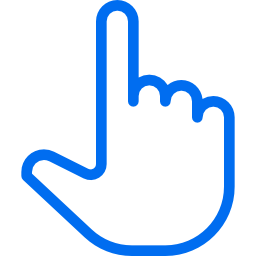 Facilidade de comunicação
Educação e postura ética
Domínio do assunto
Resolução do problema
Foco em resultados
Cumprimento dos prazos
Acompanhamento e orientação
9,1
9,5
9,1
8,8
8,8
9,1
9,2
NOTAS ALTAS
NOTAS ALTAS
NOTAS ALTAS
NOTAS ALTAS
NOTAS ALTAS
NOTAS ALTAS
NOTAS ALTAS
65,8%
76,7%
67,9%
73,0%
76,8%
88,0%
76,3%
NOTAS MÉDIAS
NOTAS MÉDIAS
NOTAS MÉDIAS
NOTAS MÉDIAS
NOTAS MÉDIAS
NOTAS MÉDIAS
NOTAS MÉDIAS
26,7%
17,8%
24,3%
23,5%
19,8%
10,3%
18,9%
NOTAS BAIXAS
NOTAS BAIXAS
NOTAS BAIXAS
NOTAS BAIXAS
NOTAS BAIXAS
NOTAS BAIXAS
NOTAS BAIXAS
7,4%
5,5%
7,8%
3,6%
3,4%
1,8%
4,8%
Q09 - Como o (a) Sr.(a) avalia o consultor do SEBRAETEC em relação aos seguintes aspectos? Atribua nota de 0 a 10, onde 0 significa “totalmente insatisfeito” e 10 “totalmente satisfeito” (EST – RM)
AVALIAÇÃO DOS CONSULTORES – Facilidade de comunicação
Nacional
UF
Solução
Histórico
NORDESTE
NORTE
SUL
SUDESTE
CENTRO-OESTE
9,2
9,2
9,1
9,0
9,1
Domínio do assunto
Facilidade de comunicação
Educação e postura ética
Acompanhamento e orientação
Cumprimento dos prazos
Foco em resultados para a empresa
Resolução do problema
Q09 - Como o (a) Sr.(a) avalia o consultor do SEBRAETEC em relação aos seguintes aspectos (EST – RM)
BASE: 4.319| NS: 20
AVALIAÇÃO DOS CONSULTORES – Domínio do assunto
Nacional
UF
Solução
Histórico
NORDESTE
NORTE
SUL
SUDESTE
CENTRO-OESTE
9,2
9,3
9,2
9,1
9,2
Domínio do assunto
Facilidade de comunicação
Educação e postura ética
Acompanhamento e orientação
Cumprimento dos prazos
Foco em resultados para a empresa
Resolução do problema
Q09 - Como o (a) Sr.(a) avalia o consultor do SEBRAETEC em relação aos seguintes aspectos? (EST – RM)
BASE: 4.318| NS: 21
AVALIAÇÃO DOS CONSULTORES – Educação e postura ética
Nacional
UF
Solução
Histórico
NORDESTE
NORTE
SUL
SUDESTE
CENTRO-OESTE
9,5
9,6
9,6
9,5
9,5
Domínio do assunto
Facilidade de comunicação
Educação e postura ética
Acompanhamento e orientação
Cumprimento dos prazos
Foco em resultados para a empresa
Resolução do problema
Q09 - Como o (a) Sr.(a) avalia o consultor do SEBRAETEC em relação aos seguintes aspectos? (EST – RM)
BASE: 4.325| NS: 14
AVALIAÇÃO DOS CONSULTORES – Acompanhamento e orientação
Nacional
UF
Solução
Histórico
NORDESTE
NORTE
SUL
SUDESTE
CENTRO-OESTE
9,2
9,3
9,0
9,0
9,0
Domínio do assunto
Facilidade de comunicação
Educação e postura ética
Acompanhamento e orientação
Cumprimento dos prazos
Foco em resultados para a empresa
Resolução do problema
Q09 - Como o (a) Sr.(a) avalia o consultor do SEBRAETEC em relação aos seguintes aspectos? (EST – RM)
BASE: 4.308| NS: 31
AVALIAÇÃO DOS CONSULTORES – Foco em resultados para a empresa
Nacional
UF
Solução
Histórico
NORDESTE
NORTE
SUL
SUDESTE
CENTRO-OESTE
8,9
8,9
8,7
8,7
8,8
Domínio do assunto
Facilidade de comunicação
Educação e postura ética
Acompanhamento e orientação
Cumprimento dos prazos
Foco em resultados para a empresa
Resolução do problema
Q09 - Como o (a) Sr.(a) avalia o consultor do SEBRAETEC em relação aos seguintes aspectos? (EST – RM)
BASE: 4.285| NS: 54
AVALIAÇÃO DOS CONSULTORES – Cumprimento dos prazos
Nacional
UF
Solução
Histórico
NORDESTE
NORTE
SUL
SUDESTE
CENTRO-OESTE
9,0
9,3
9,1
9,0
9,1
Domínio do assunto
Facilidade de comunicação
Educação e postura ética
Acompanhamento e orientação
Cumprimento dos prazos
Foco em resultados para a empresa
Resolução do problema
Q09 - Como o (a) Sr.(a) avalia o consultor do SEBRAETEC em relação aos seguintes aspectos? (EST – RM)
BASE: 4.279| NS: 60
AVALIAÇÃO DOS CONSULTORES – Resolução do problema
Nacional
UF
Solução
Histórico
NORDESTE
NORTE
SUL
SUDESTE
CENTRO-OESTE
8,8
8,9
8,7
8,7
8,8
Domínio do assunto
Facilidade de comunicação
Educação e postura ética
Acompanhamento e orientação
Cumprimento dos prazos
Foco em resultados para a empresa
Resolução do problema
Q09 - Como o (a) Sr.(a) avalia o consultor do SEBRAETEC em relação aos seguintes aspectos? (EST – RM)
BASE: 4.257| NS: 82
AVALIAÇÃO DOS CONSULTORES DO SEBRAETEC
Nacional
UF
Solução
Histórico
Presenciais x à distância
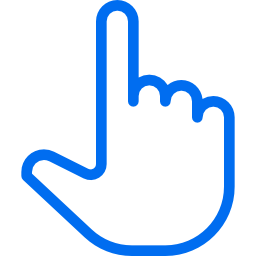 Q09 - Como o (a) Sr.(a) avalia o consultor do SEBRAETEC em relação aos seguintes aspectos? Atribua nota de 0 a 10, onde 0 significa “totalmente insatisfeito” e 10 “totalmente satisfeito” (EST – RM)
AVALIAÇÃO DOS CONSULTORES DO SEBRAETEC – Atendimento presencial X Atendimento à distância
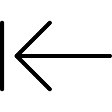 Nacional
UF
Solução
Histórico
CONSULTORIAS
ORIENTAÇÃO TÉCNICA
Q09 - Como o (a) Sr.(a) avalia o consultor do SEBRAETEC em relação aos seguintes aspectos? Atribua nota de 0 a 10, onde 0 significa “totalmente insatisfeito” e 10 “totalmente satisfeito” (EST – RM)
AVALIAÇÃO DOS CONSULTORES DO SEBRAETEC
Nacional
UF
Solução
Histórico
Item não avaliado anteriormente
Item não avaliado anteriormente
Q09 - Como o (a) Sr.(a) avalia o consultor do SEBRAETEC em relação aos seguintes aspectos? Atribua nota de 0 a 10, onde 0 significa “totalmente insatisfeito” e 10 “totalmente satisfeito” (EST – RM)
AVALIAÇÃO DO PREÇO COBRADO NO PROGRAMA SEBRAETEC
Nacional
UF
Solução
Histórico
Aproximadamente 4 a cada 10 entrevistados considerou o preço do serviço adequado. Outra parte considerável não teve custos com o SEBRAETEC.
Q6. Em relação, ao valor cobrado o(a) Sr(a) acredita que o programa SEBRAETEC teve um preço:
BASE: 4.339
AVALIAÇÃO DO PREÇO COBRADO NO PROGRAMA SEBRAETEC
Nacional
UF
Solução
Histórico
Q6. Em relação, ao valor cobrado o(a) Sr(a) acredita que o programa SEBRAETEC teve um preço:
BASE: 4.339
AVALIAÇÃO DO PREÇO COBRADO NO PROGRAMA SEBRAETEC
Nacional
UF
Solução
Histórico
Q6. Em relação, ao valor cobrado o(a) Sr(a) acredita que o programa SEBRAETEC teve um preço:
BASE: 4.339
AVALIAÇÃO DO PREÇO COBRADO NO PROGRAMA SEBRAETEC
Nacional
UF
Solução
Histórico
Q6. Em relação, ao valor cobrado o(a) Sr(a) acredita que o programa SEBRAETEC teve um preço:
SABIA QUE OS VALORES COBRADOS NO SEBRAETEC CONTAM COM SUBSÍDIOS DO SEBRAE?
Nacional
UF
Solução
Histórico
69,4%
Aproximadamente 7 a cada 10 entrevistados tinham conhecimentos acerca dos subsídios do SEBRAE
Q6.1. Você sabia que os valores cobrados para os empresários contam com custeio/subsídio do SEBRAE?
BASE: 4.339
SABIA QUE OS VALORES COBRADOS NO SEBRAETEC CONTAM COM SUBSÍDIOS DO SEBRAE?
Nacional
UF
Solução
Histórico
Q6.1. Você sabia que os valores cobrados para os empresários contam com custeio/subsídio do SEBRAE?
BASE: 4.339
SABIA QUE OS VALORES COBRADOS NO SEBRAETEC CONTAM COM SUBSÍDIOS DO SEBRAE?
Nacional
UF
Solução
Histórico
Q6.1. Você sabia que os valores cobrados para os empresários contam com custeio/subsídio do SEBRAE?
BASE: 4.339
SABIA QUE OS VALORES COBRADOS NO SEBRAETEC CONTAM COM SUBSÍDIOS DO SEBRAE?
Nacional
UF
Solução
Histórico
*Esta questão não consta na pesquisa com atendidos em 2015
Q6.1. Você sabia que os valores cobrados para os empresários contam com custeio/subsídio do SEBRAE?
AVALIAÇÃO DA QUALIDADE DO CONTEÚDO DO CURSO/CONSULTORIA DO SEBRAETEC
Nacional
UF
Solução
Histórico
Quase 3 em cada 4 entrevistados avaliaram a qualidade do conteúdo dos cursos e consultorias do SEBRAETEC com notas altas.
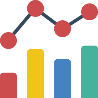 72,6%
MÉDIA

9,0
22,7%
4,7%
Q10 - Em relação à qualidade do conteúdo do curso/ consultoria que o(a) Sr.(a) fez, dê uma nota de 0 a 10, sendo 0 “PÉSSIMO” e 10 “EXCELENTE”.
BASE: 4.306| NS/NR:  33
AVALIAÇÃO DA QUALIDADE DO CONTEÚDO DO CURSO/CONSULTORIA DO SEBRAETEC
Nacional
UF
Solução
Histórico
NORDESTE
NORTE
SUL
SUDESTE
CENTRO-OESTE
9,2
9,0
9,0
8,9
9,1
Q10 - Em relação à qualidade do conteúdo do curso/ consultoria que o(a) Sr.(a) fez, dê uma nota de 0 a 10, sendo 0 “PÉSSIMO” e 10 “EXCELENTE”.
BASE: 4.306| NS/NR:  33
AVALIAÇÃO DA QUALIDADE DO CONTEÚDO DO CURSO/CONSULTORIA DO SEBRAETEC
Nacional
UF
Solução
Histórico
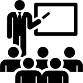 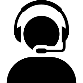 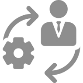 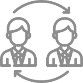 ORIENTAÇÃO TÉCNICA
CONSULTORIA
CURSOS
CLÍNICA TECNOLÓGICA
9,3
8,9
9,2
9,0
Consultoria à distância
Orientação à distância
Consultoria presencial
Orientação presencial
8,9
8,8
9,0
9,0
Presenciais x à distância
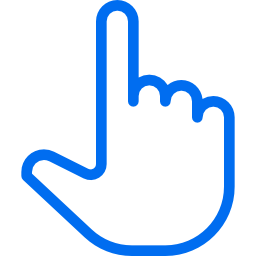 Q10 - Em relação à qualidade do conteúdo do curso/ consultoria que o(a) Sr.(a) fez, dê uma nota de 0 a 10, sendo 0 “PÉSSIMO” e 10 “EXCELENTE”.
BASE: 4.306| NS/NR:  33
AVALIAÇÃO DA QUALIDADE DO CONTEÚDO DO CURSO/CONSULTORIA DO SEBRAETEC
Nacional
UF
Solução
Histórico
Os atendidos em 2017 atribuíram nota média de 9,0 à qualidade dos cursos e consultorias dos SEBRAETEC, mesma nota alcançada na pesquisa anterior, com atendidos de 2016.
Q10 - Em relação à qualidade do conteúdo do curso/ consultoria que o(a) Sr.(a) fez, dê uma nota de 0 a 10, sendo 0 “PÉSSIMO” e 10 “EXCELENTE”.
ATENDIMENTO DAS EXPECTATIVAS EM RELAÇÃO AO SEBRAETEC
Nacional
UF
Solução
Histórico
Cerca de 2 em cada 3 entrevistados avaliaram o atendimento de suas expectativas em relação ao SEBRAETEC com notas altas.
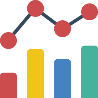 68,4%
MÉDIA

8,9
25,1%
6,5%
Q11 - Agora eu gostaria de saber se o serviço prestado por meio do programa SEBRAETEC atendeu suas expectativas. Utilize a mesma escala de 0 a 10.
BASE: 4.313| NS/NR:  26
ATENDIMENTO DAS EXPECTATIVAS EM RELAÇÃO AO SEBRAETEC
Nacional
UF
Solução
Histórico
NORDESTE
NORTE
SUL
SUDESTE
CENTRO-OESTE
9,0
8,9
8,7
8,7
9,0
Q11 - Agora eu gostaria de saber se o serviço prestado por meio do programa SEBRAETEC atendeu suas expectativas. Utilize a mesma escala de 0 a 10.
BASE: 4.313| NS/NR:  26
ATENDIMENTO DAS EXPECTATIVAS EM RELAÇÃO AO SEBRAETEC
Nacional
UF
Solução
Histórico
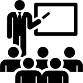 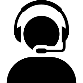 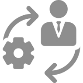 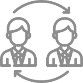 ORIENTAÇÃO TÉCNICA
CONSULTORIA
CURSOS
CLÍNICA TECNOLÓGICA
9,3
8,7
9,0
8,8
Consultoria à distância
Orientação à distância
Consultoria presencial
Orientação presencial
8,6
8,6
8,9
8,8
Presenciais x à distância
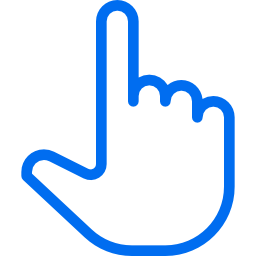 Q11 - Agora eu gostaria de saber se o serviço prestado por meio do programa SEBRAETEC atendeu suas expectativas. Utilize a mesma escala de 0 a 10.
BASE: 4.313| NS/NR:  26
ATENDIMENTO DAS EXPECTATIVAS EM RELAÇÃO AO SEBRAETEC
Nacional
UF
Solução
Histórico
A nota média para a satisfação das expectativas em relação ao SEBRAETEC apresenta crescimento constante desde a primeira pesquisa.
Q11 - Agora eu gostaria de saber se o serviço prestado por meio do programa SEBRAETEC atendeu suas expectativas. Utilize a mesma escala de 0 a 10.
SATISFAÇÃO GERAL DOS EMPREENDEDORES EM RELAÇÃO AO SEBRAETEC
Histórico
Nacional
UF
Solução
71,9%
Mais de 70% dos entrevistados atribuíram notas altas para a satisfação geral com relação ao Programa SEBRAETEC.
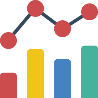 MÉDIA

9,0
22,5%
5,6%
Q12 - Em relação à sua satisfação geral com o curso ou consultoria que fez, atribua uma nota de 0 a 10.
BASE: 4.319| NS/NR:  20
SATISFAÇÃO GERAL DOS EMPREENDEDORES EM RELAÇÃO AO SEBRAETEC
Histórico
Nacional
UF
Solução
NORDESTE
NORTE
SUL
SUDESTE
CENTRO-OESTE
9,1
9,0
8,9
8,9
9,0
Q12 - Em relação à sua satisfação geral com o curso ou consultoria que fez, atribua uma nota de 0 a 10.
BASE: 4.319| NS/NR:  20
SATISFAÇÃO GERAL DOS EMPREENDEDORES EM RELAÇÃO AO SEBRAETEC
Histórico
Nacional
UF
Solução
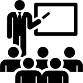 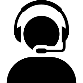 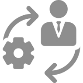 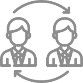 ORIENTAÇÃO TÉCNICA
CONSULTORIA
CURSOS
CLÍNICA TECNOLÓGICA
9,3
8,8
9,1
8,9
Consultoria à distância
Orientação à distância
Consultoria presencial
Orientação presencial
8,7
8,8
9,0
8,8
Presenciais x à distância
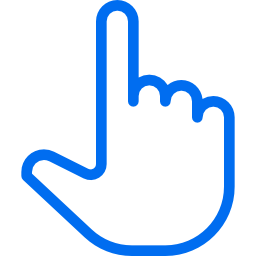 Q12 - Em relação à sua satisfação geral com o curso ou consultoria que fez, atribua uma nota de 0 a 10.
BASE: 4.319| NS/NR:  20
SATISFAÇÃO GERAL DOS EMPREENDEDORES EM RELAÇÃO AO SEBRAETEC
Histórico
Nacional
UF
Solução
A nota média para a satisfação geral dos entrevistados em relação ao SEBRAETEC apresenta crescimento constante desde a primeira pesquisa.
Q12 - Em relação à sua satisfação geral com o curso ou consultoria que fez, atribua uma nota de 0 a 10.
APLICABILIDADE DOS CONHECIMENTOS ADQUIRIDOS DURANTE O SEBRAETEC
Nacional
UF
Solução
Histórico
Cerca de 2 em cada 5 entrevistados avaliaram a aplicabilidade dos conhecimento adquiridos no Programa SEBRAETEC com notas altas.
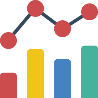 41,7%
42,1%
MÉDIA

7,9
16,2%
Q13 - O(a) Sr. (a) conseguiu pôr em prática no dia a dia do seu negócio o que aprendeu nesse curso/consultoria? Dê uma nota de 0 a 10, sendo que 0 significa “NÃO PÔS NADA EM PRÁTICA” e nota 10 que “PÔS TODOS OS CONHECIMENTOS EM PRÁTICA”.
BASE: 4.274| NS/NR:  65
APLICABILIDADE DOS CONHECIMENTOS ADQUIRIDOS DURANTE O SEBRAETEC
Nacional
UF
Solução
Histórico
NORDESTE
NORTE
SUL
SUDESTE
CENTRO-OESTE
8,2
8,0
7,7
7,9
8,1
Q13 - O(a) Sr. (a) conseguiu pôr em prática no dia a dia do seu negócio o que aprendeu nesse curso/consultoria? Dê uma nota de 0 a 10, sendo que 0 significa “NÃO PÔS NADA EM PRÁTICA” e nota 10 que “PÔS TODOS OS CONHECIMENTOS EM PRÁTICA”.
BASE: 4.274| NS/NR:  65
APLICABILIDADE DOS CONHECIMENTOS ADQUIRIDOS DURANTE O SEBRAETEC
Nacional
UF
Solução
Histórico
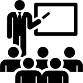 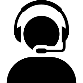 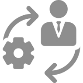 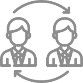 ORIENTAÇÃO TÉCNICA
CONSULTORIA
CURSOS
CLÍNICA TECNOLÓGICA
8,3
7,9
8,1
7,9
Consultoria à distância
Orientação à distância
Consultoria presencial
Orientação presencial
7,7
7,7
7,9
8,0
Presenciais x à distância
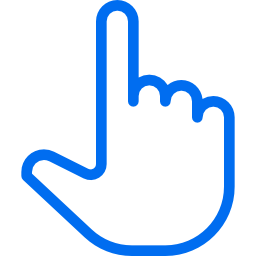 Q13 - O(a) Sr. (a) conseguiu pôr em prática no dia a dia do seu negócio o que aprendeu nesse curso/consultoria? Dê uma nota de 0 a 10, sendo que 0 significa “NÃO PÔS NADA EM PRÁTICA” e nota 10 que “PÔS TODOS OS CONHECIMENTOS EM PRÁTICA”.
BASE: 4.274| NS/NR:  65
APLICABILIDADE DOS CONHECIMENTOS ADQUIRIDOS DURANTE O SEBRAETEC
Nacional
UF
Solução
Histórico
A nota média para a aplicabilidade dos conhecimentos adquiridos no SEBRAETEC foi de 7,9 para os atendidos em 2017.
Q13 - O(a) Sr. (a) conseguiu pôr em prática no dia a dia do seu negócio o que aprendeu nesse curso/consultoria? Dê uma nota de 0 a 10, sendo que 0 significa “NÃO PÔS NADA EM PRÁTICA” e nota 10 que “PÔS TODOS OS CONHECIMENTOS EM PRÁTICA”.
AVALIAÇÃO DA EFETIVIDADE DO SEBRAETEC NA EMPRESA
Nacional
UF
Solução
Histórico
44,5%
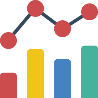 Cerca de 45% dos entrevistados avaliaram a efetividade do Programa SEBRAETEC com notas altas.
38,1%
MÉDIA

7,9
17,3%
BASE: 4.257| NS/NR:  82
Q14 - O curso/consultoria que você fez deu resultados para sua empresa? Melhorou o seu negócio? Dê uma nota de 0 a 10, sendo 0 "NÃO DEU RESULTADO ALGUM" e dez “DEU MUITOS RESULTADOS
AVALIAÇÃO DA EFETIVIDADE DO SEBRAETEC NA EMPRESA
Nacional
UF
Solução
Histórico
NORDESTE
NORTE
SUL
SUDESTE
CENTRO-OESTE
8,4
8,0
7,6
7,7
8,1
Q14 - O curso/consultoria que você fez deu resultados para sua empresa? Melhorou o seu negócio?
BASE: 4.257| NS/NR:  82
AVALIAÇÃO DA EFETIVIDADE DO SEBRAETEC NA EMPRESA
Nacional
UF
Solução
Histórico
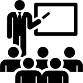 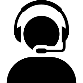 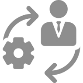 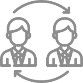 ORIENTAÇÃO TÉCNICA
CONSULTORIA
CURSOS
CLÍNICA TECNOLÓGICA
8,4
7,8
8,3
7,8
Consultoria à distância
Orientação à distância
Consultoria presencial
Orientação presencial
7,5
7,5
7,9
7,9
Presenciais x à distância
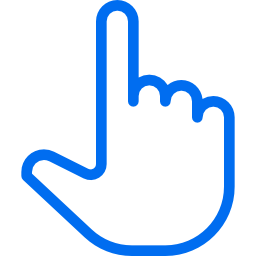 Q14 - O curso/consultoria que você fez deu resultados para sua empresa? Melhorou o seu negócio?
BASE: 4.257| NS/NR:  82
AVALIAÇÃO DA EFETIVIDADE DO SEBRAETEC NA EMPRESA
Nacional
UF
Solução
Histórico
A nota média para a efetividade do Programa SEBRAETEC apresenta tendência de crescimento desde a primeira pesquisa realizada com atendidos em 2015.
Q14 - O curso/consultoria que você fez deu resultados para sua empresa? Melhorou o seu negócio? Dê uma nota de 0 a 10, sendo 0 "NÃO DEU RESULTADO ALGUM" e dez “DEU MUITOS RESULTADOS
CONSEQUÊNCIAS DO SEBRAETEC NAS EMPRESAS
Nacional
UF
Solução
Histórico
INOVAÇÕES
DE PRODUTO
INOVAÇÕES
DE PROCESSO
INOVAÇÕES
ORGANIZACIONAIS
INOVAÇÕES
DE MARKETING
Q15 - Eu vou citar algumas mudanças que o(a) Sr(a) possa ter feito na sua empresa como consequência do Programa SEBRAETEC.
BASE: 3.565
CONSEQUÊNCIAS DO SEBRAETEC NAS EMPRESAS
Nacional
UF
Solução
Histórico
INOVAÇÕES DE MARKETING
INOVAÇÕES DE PRODUTO
INOVAÇÕES DE PROCESSO
INOVAÇÕES ORGANIZACIONAIS
CONTINUA →
Q15 - Eu vou citar algumas mudanças que o(a) Sr(a) possa ter feito na sua empresa como consequência do Programa SEBRAETEC.
BASE: 3.565
CONSEQUÊNCIAS DO SEBRAETEC NAS EMPRESAS
Nacional
UF
Solução
Histórico
INOVAÇÕES DE PRODUTO
INOVAÇÕES DE PROCESSO
INOVAÇÕES DE MARKETING
INOVAÇÕES ORGANIZACIONAIS
Q15 - Eu vou citar algumas mudanças que o(a) Sr(a) possa ter feito na sua empresa como consequência do Programa SEBRAETEC.
BASE: 3.565
CONSEQUÊNCIAS DO SEBRAETEC NAS EMPRESAS
Nacional
UF
Solução
Histórico
INOVAÇÕES DE PRODUTO
INOVAÇÕES DE
PROCESSO
INOVAÇÕES
ORGANIZACIONAIS
INOVAÇÕES DE
MARKETING
Q15 - Eu vou citar algumas mudanças que o(a) Sr(a) possa ter feito na sua empresa como consequência do Programa SEBRAETEC.
BASE: 3.565
CONSEQUÊNCIAS DO SEBRAETEC NAS EMPRESAS
Nacional
UF
Solução
Histórico
INOVAÇÕES DE PRODUTO
INOVAÇÕES DE
PROCESSO
INOVAÇÕES
ORGANIZACIONAIS
INOVAÇÕES DE
MARKETING
Q15 - Eu vou citar algumas mudanças que o(a) Sr(a) possa ter feito na sua empresa como consequência do Programa SEBRAETEC. Gostaria que, conforme eu for citando, o(a) Sr(a) diga SIM para aquelas que se aplicam ao seu caso.
MUDANÇAS NO FATURAMENTO APÓS PARTICIPAÇÃO NO SEBRAETEC
Nacional
UF
Solução
Histórico
Mais de metade das empresas aumentaram seu faturamento após o SEBRAETEC.
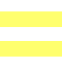 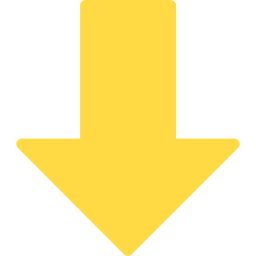 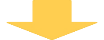 Q16 -  O que aconteceu com o faturamento mensal de sua empresa após sua participação no SEBRAETEC?
BASE: 3.565
MUDANÇAS NO FATURAMENTO APÓS PARTICIPAÇÃO NO SEBRAETEC
Nacional
UF
Solução
Histórico
Ficou igual
Aumentou
Não sabe/Não respondeu
Diminuiu/houve prejuízo
Q16 -  O que aconteceu com o faturamento mensal de sua empresa após sua participação no SEBRAETEC?
BASE: 3.565
MUDANÇAS NO FATURAMENTO APÓS PARTICIPAÇÃO NO SEBRAETEC
Nacional
UF
Solução
Histórico
Ficou igual
Aumentou
Não sabe/Não respondeu
Diminuiu/houve prejuízo
Q16 -  O que aconteceu com o faturamento mensal de sua empresa após sua participação no SEBRAETEC?
BASE: 3.565
MUDANÇAS NO FATURAMENTO APÓS PARTICIPAÇÃO NO SEBRAETEC
Nacional
UF
Solução
Histórico
Q16 -  O que aconteceu com o faturamento mensal de sua empresa após sua participação no SEBRAETEC?
BASE: 3.565
INFLUÊNCIA DO SEBRATEC NA MUDANÇA NO FATURAMENTO
Nacional
UF
Solução
Histórico
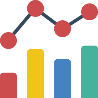 55,7%
Mais de 55% dos entrevistados avaliaram com notas altas o impacto do SEBRAETEC na mudança do faturamento de sua empresa.
MÉDIA

8,5
35,9%
8,4%
Empresa que aumentaram o faturamento:  8,8
BASE: 2.019|NS: 07
Empresa que diminuíram o faturamento: 6,7
BASE: 251|NS: 03
BASE: 2.270| NS/NR: 10
17. O fato de ter participado do SEBRAETEC contribuiu para essa mudança no faturamento? Atribua nota de 0 a 10, sendo que a nota 0 significa “não contribuiu em nada” e a nota 10 “contribuiu muito”.
INFLUÊNCIA DO SEBRATEC NA MUDANÇA NO FATURAMENTO
Nacional
UF
Solução
Histórico
17. O fato de ter participado do SEBRAETEC contribuiu para essa mudança no faturamento?
BASE: 2.270| NS/NR: 10
INFLUÊNCIA DO SEBRATEC NA MUDANÇA NO FATURAMENTO
Nacional
UF
Solução
Histórico
17. O fato de ter participado do SEBRAETEC contribuiu para essa mudança no faturamento?
BASE: 2.270| NS/NR: 10
INFLUÊNCIA DO SEBRATEC NA MUDANÇA NO FATURAMENTO
Nacional
UF
Solução
Histórico
Empresas que aumentaram o faturamento
Empresas que diminuíram o faturamento
17. O fato de ter participado do SEBRAETEC contribuiu para essa mudança no faturamento? Atribua nota de 0 a 10, sendo que a nota 0 significa “não contribuiu em nada” e a nota 10 “contribuiu muito”.
RECOMENDAÇÃO DO SEBRAETEC
Nacional
UF
Solução
Histórico
PROMOTORES: 82,7%
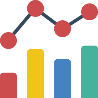 Mais de 4 em cada 5 entrevistados mostraram-se promotores do Programa SEBRAETEC.
NPS

78,3%
NEUTROS: 12,8%
DETRATORES: 4,4%
BASE: 4.323| NS/NR: 16
Q20. O(A) Sr (a) recomendaria o curso/consultoria do SEBRAETEC para um amigo ou familiar? Atribua uma nota de 0 a 10, onde 0 significa “NÃO RECOMENDARIA DE FORMA ALGUMA” e a nota 10 “COM CERTEZA RECOMENDARIA”?
RECOMENDAÇÃO DO SEBRAETEC
Nacional
UF
Solução
Histórico
NORDESTE
NORTE
SUL
SUDESTE
CENTRO-OESTE
83%
78%
78%
77%
79%
Q20. O(A) Sr (a) recomendaria o curso/consultoria do SEBRAETEC para um amigo ou familiar?
BASE: 4.323| NS/NR: 16
RECOMENDAÇÃO DO SEBRAETEC
Nacional
UF
Solução
Histórico
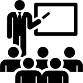 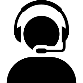 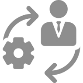 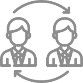 ORIENTAÇÃO TÉCNICA
CONSULTORIA
CURSOS
CLÍNICA TECNOLÓGICA
84%
76%
81%
78%
Consultoria à distância
Orientação à distância
Consultoria presencial
Orientação presencial
74%
76%
78%
76%
Presenciais x à distância
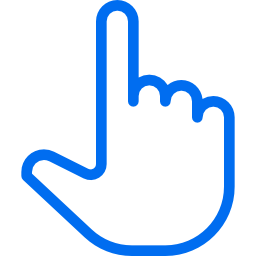 Q20. O(A) Sr (a) recomendaria o curso/consultoria do SEBRAETEC para um amigo ou familiar?
BASE: 4.323| NS/NR: 16
RECOMENDAÇÃO DO SEBRAETEC
Nacional
UF
Solução
Histórico
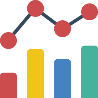 Evolução do NPS
Q20. O(A) Sr (a) recomendaria o curso/consultoria do SEBRAETEC para um amigo ou familiar? Atribua uma nota de 0 a 10, onde 0 significa “NÃO RECOMENDARIA DE FORMA ALGUMA” e a nota 10 “COM CERTEZA RECOMENDARIA”?
EVOLUÇÃO DA AVALIAÇÃO DO SEBRAETEC E DOS CONSULTORES DO PROGRAMA
AVALIAÇÃO DO SEBRAETEC
AVALIAÇÃO DOS CONSULTORES
Em relação à avaliação dos consultores, a maioria dos itens avaliados também apresentam crescimento das notas médias ao longo da série histórica.
A maioria dos itens avaliados apresentam crescimento das notas médias ao longo da série histórica.
PROBLEMAS DURANTE A REALIZAÇÃO DO SEBRAETEC
Nacional
UF
Solução
Histórico
Os problemas foram solucionados?
Quais?
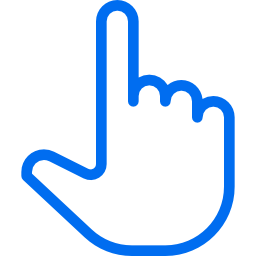 Q7. Ocorreu algum problema durante a realização do curso/consultoria SEBRAETEC?
BASE: 4.339
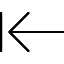 OUTROS PROBLEMAS. QUAIS?
Nacional
Q7. Ocorreu algum problema durante a realização do curso/consultoria SEBRAETEC?
BASE: 222
PROBLEMAS DURANTE A REALIZAÇÃO DO SEBRAETEC
Nacional
UF
Solução
Histórico
Q7. Ocorreu algum problema durante a realização do curso/consultoria SEBRAETEC?
BASE: 4.339
PROBLEMAS DURANTE A REALIZAÇÃO DO SEBRAETEC
Nacional
UF
Solução
Histórico
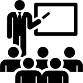 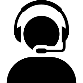 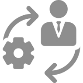 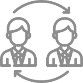 ORIENTAÇÃO TÉCNICA
CONSULTORIA
CURSOS
CLÍNICA TECNOLÓGICA
92%
94%
91%
95%
Não teve problemas
Não teve problemas
Não teve problemas
Não teve problemas
Carga horária não adequada
Carga horária não adequada
Carga horária não adequada
Carga horária não adequada
2%
1%
2%
1%
Consultores sem conhecimento técnico suficiente
Consultores sem conhecimento técnico suficiente
Consultores sem conhecimento técnico suficiente
Consultores sem conhecimento técnico suficiente
2%
1%
2%
2%
Poucas opções de horários para realização da consultoria
Poucas opções de horários para realização da consultoria
Poucas opções de horários para realização da consultoria
Poucas opções de horários para realização da consultoria
2%
5%
1%
2%
4%
1%
4%
1%
Outros
Outros
Outros
Outros
Q7. Ocorreu algum problema durante a realização do curso/consultoria SEBRAETEC?
BASE: 4.339
PROBLEMAS DURANTE A REALIZAÇÃO DO SEBRAETEC
Nacional
UF
Solução
Histórico
Q7. Ocorreu algum problema durante a realização do curso/consultoria SEBRAETEC?
PERFIL DO EMPREENDIMENTO
Faturamento mensal da empresa
Q18. Quanto sua empresa fatura por mês aproximadamente?
BASE: 4.339
PERFIL DO EMPREENDEDOR
Sexo
Idade
Q22. Sexo / Q21. Qual sua idade?
BASE: 4.339
PERFIL DO EMPREENDEDOR
Grau de instrução
23. Qual seu grau de instrução?
BASE: 4.339
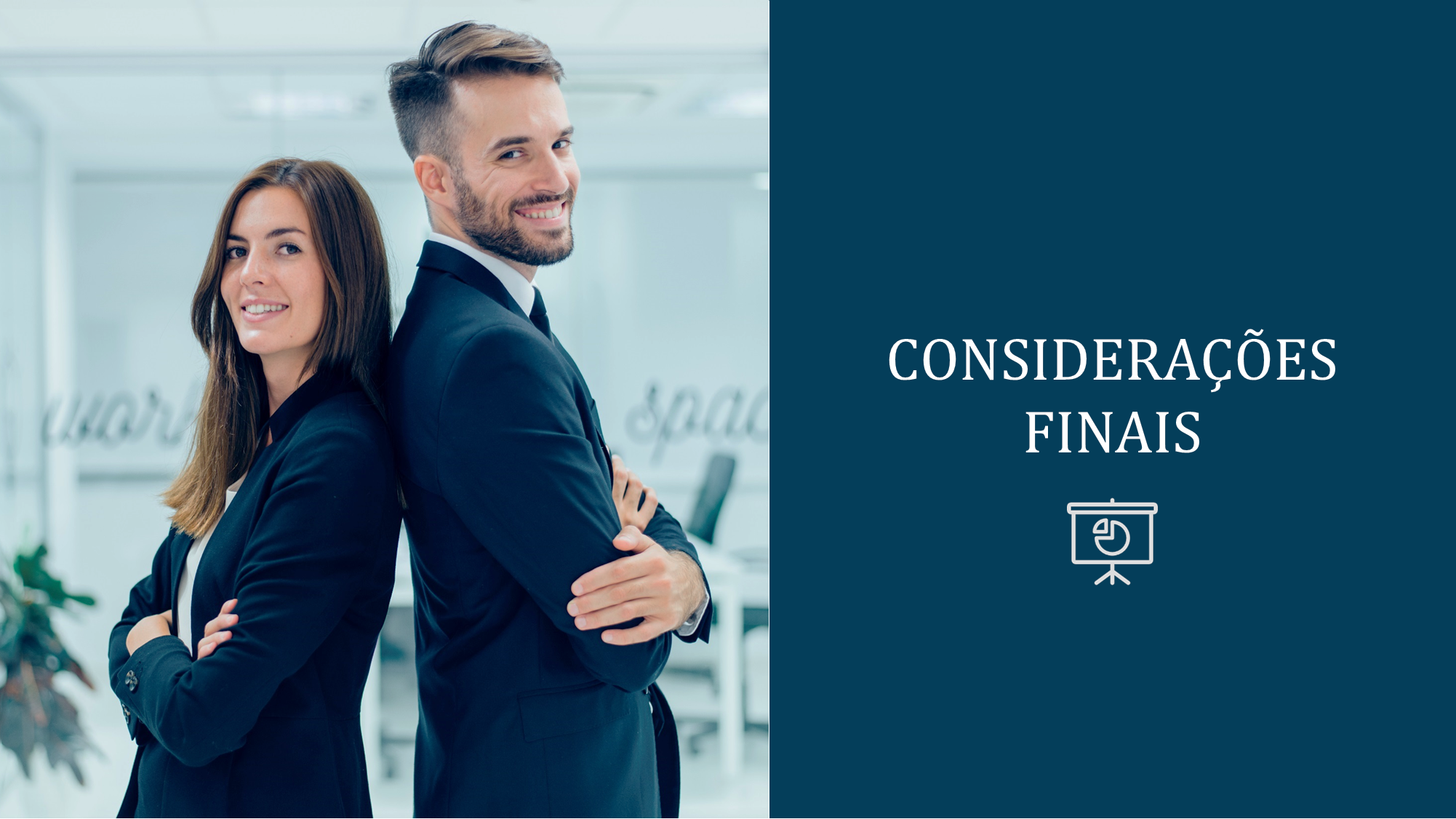 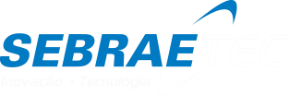 CONSIDERAÇÕES FINAIS
01
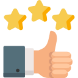 Cerca de 1/3 dos entrevistados ingressaram no SEBRAETEC via solicitação. A maioria, porém, foi indicada pelo SEBRAE ou por consultores.
02
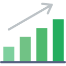 Dentre aqueles que solicitaram participar do SEBRAETEC, ¼ visava ampliar a produção de sua empresa. Outros 25% buscavam melhorar a comunicação com o cliente.
03
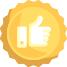 Os consultores do SEBRAETEC foram avaliados, de modo geral, com notas altas (acima de 9,0 na maioria dos critérios, especialmente quanto a sua educação e postura ética.
04
Os valores cobrados pelo Programa SEBRAETEC foram considerados adequados por cerca de 2 em cada 5 entrevistados. A maioria dos empresários (69%) tem conhecimento de que os valores cobrados contam com subsídios do SEBRAE.
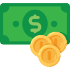 05
O conteúdo apresentado no SEBRAETEC foi avaliado com nota média 9,0. Empresários que realizaram Clínica tecnológica e Cursos foram aqueles que avaliaram de forma mais positiva o conteúdo do Programa.
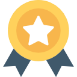 CONSIDERAÇÕES FINAIS
06
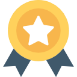 A nota média para o atendimento das expectativas em relação ao SEBRAETEC FOI DE 8,9. Clientes que realizaram cursos e Clínica Tecnológica atribuíram notas mais altas para este item.
07
A satisfação geral com o SEBRAETEC alcançou nota média de 9,0, em uma escala de 0 a 10. Clientes que realizaram Cursos e Clínica Tecnológica mostraram-se ainda mais satisfeitos (notas médias 9,3 e 9,1, respectivamente).
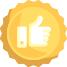 08
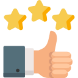 A aplicabilidade dos conhecimentos adquiridos durante o SEBRAETEC obteve nota média de 7,9.
09
A efetividade do SEBRAETEC em termos de geração de resultados para a empresa, também alcançou nota média de 7,9.
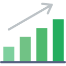 10
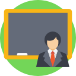 Assim como para os demais critérios de avaliação, empresários que realizaram Cursos ou Clínica Tecnológica atribuíram notas mais altas à aplicabilidade e efetividade do SEBRAETEC.
CONSIDERAÇÕES FINAIS
11
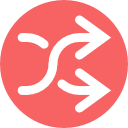 As principais mudanças implementadas na empresa como consequência do programa SEBRAETEC referem-se a inovações de produto (melhora na qualidade de produtos e serviços) e inovações organizacionais (melhora no atendimento ao cliente).
12
A maioria dos entrevistados (55%) afirmou que o faturamento da empresa aumentou após participação no programa SEBRAETEC. Entre os clientes que realizaram Clínica Tecnológica, o percentual de empresários com aumento no faturamento foi ainda mais expressivo: 67%.
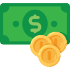 13
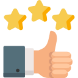 A recomendação do SEBRAETEC por parte dos entrevistados alcançou NPS de 78,3%, sendo ainda mais expressivo na região Norte (83%), entre clientes que realizaram Clínica tecnológica (81%) e entre empresários que realizaram Cursos (84%).
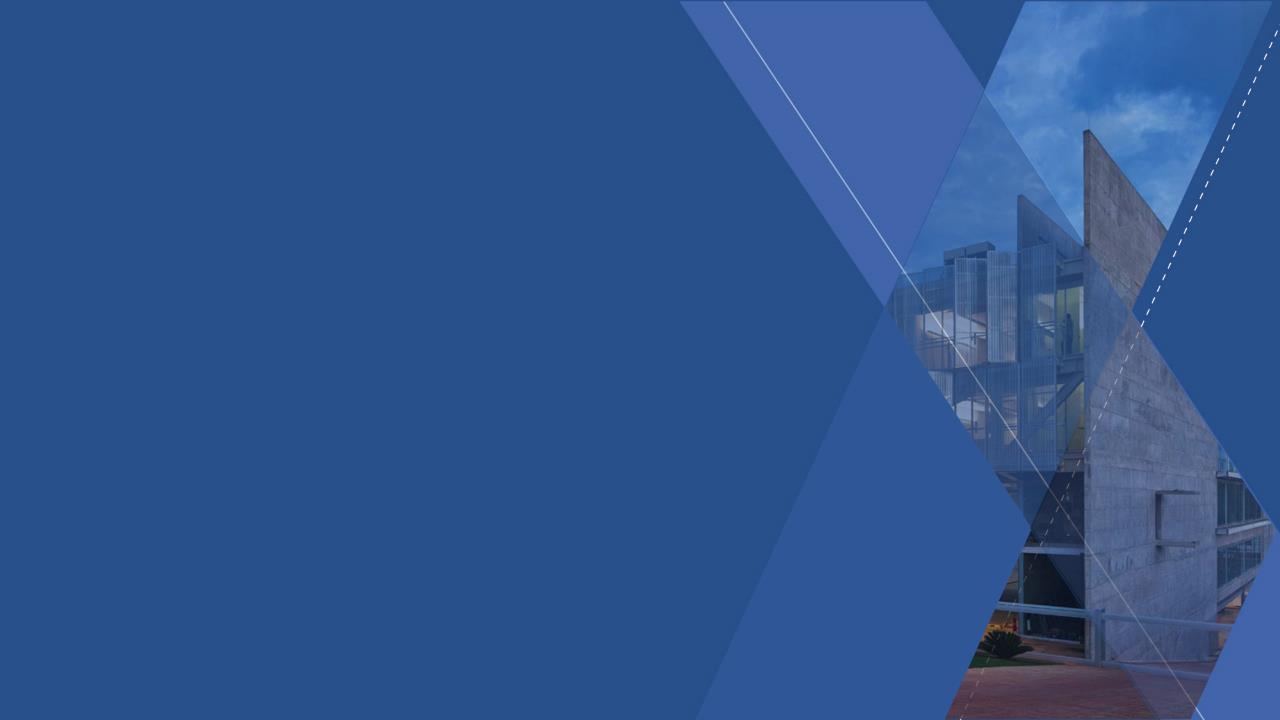 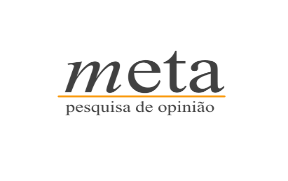 A pesquisa de satisfação e impacto Sebraetec é produto da Unidade de Gestão Estratégica do Sebrae Nacional, com apoio da Unidade de Inovação.
Equipe UGE
Dênis Pedro Nunes (Coordenação)

Equipe Unidade de Inovação
Arthur Guimaraes Carneiro
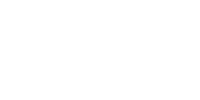